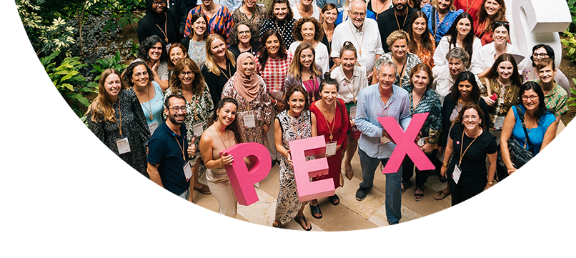 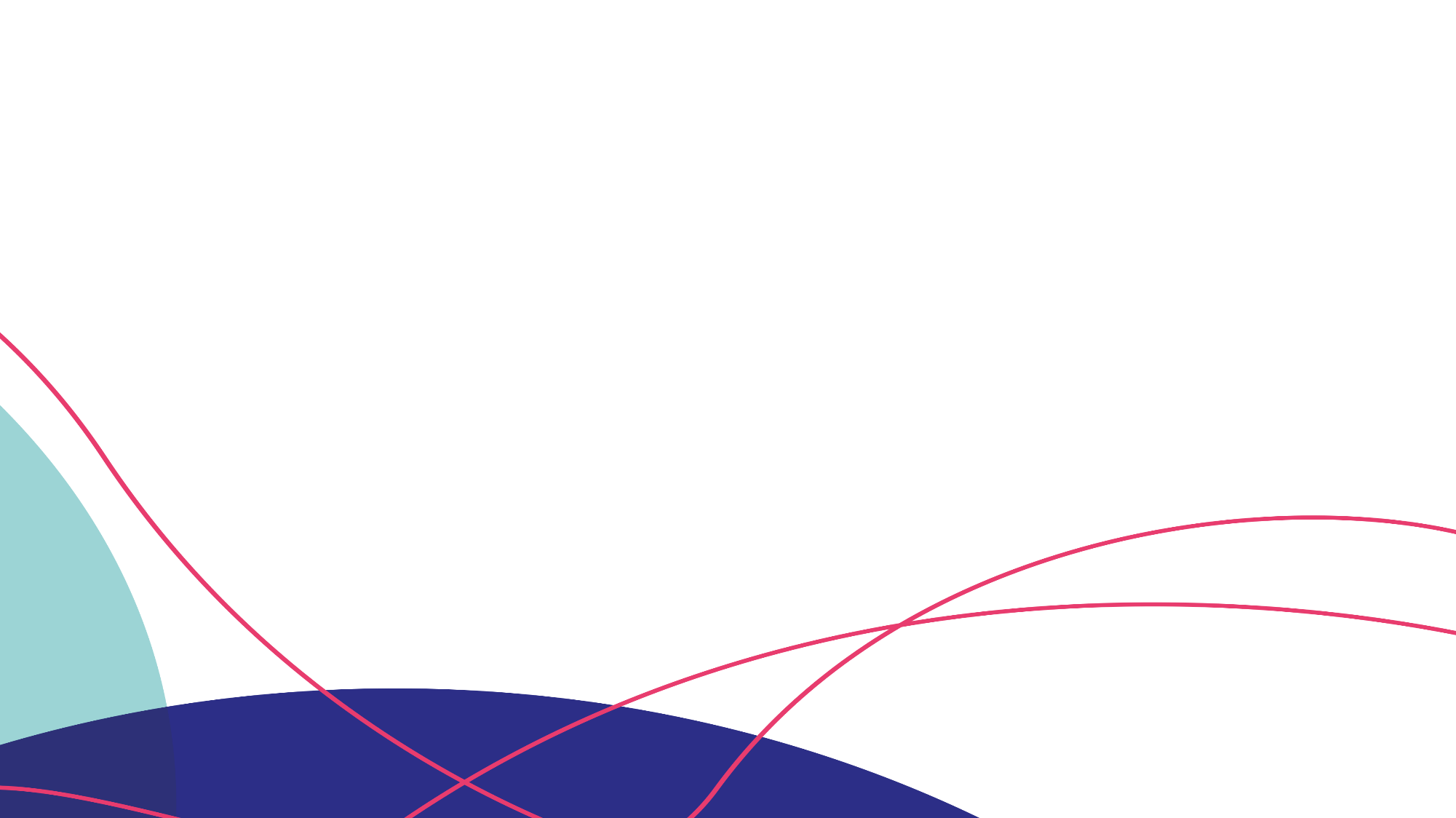 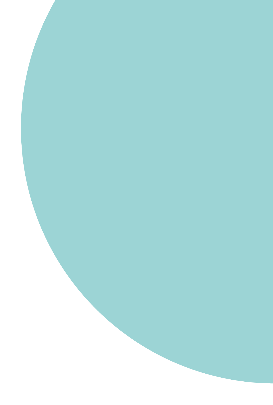 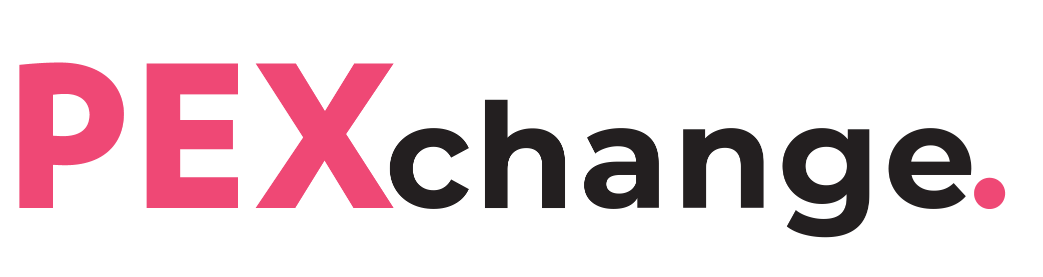 OUR PATHFINDER MAP
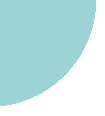 Why PEXchange?
Welcome to the PEXchange - our Pathfinder Map which will take you on board for a collective adventure. As a community of individuals working in philanthropy infrastructure, PEX is a space where we try out an explorer identity: we aspire to build relationships and create trust, learn and unlearn together, and foster paradigm shifts in philanthropy by focusing on our own practices and mindsets.
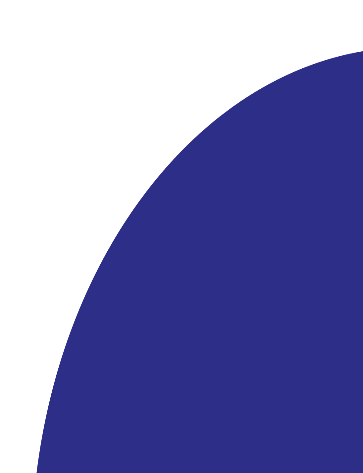 PEXCHANGE | WHY PEXCHANGE?
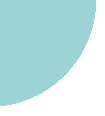 Fractal theory demonstrates how aligning on universal values such as equity, dignity, fairness and compassion can help us spark individual and collective action and create patterns across sectors and organisations in an emerging, growing field of transformative change. It explains the parts and how their fluid behaviour influences the whole. We can be particles moving randomly, or we can move together and form oceans. Building and activating this capacity embedded in a local context with its own logic and specificity is core.
By embracing an explorer identity and acting on our fractal agency, we hold on to questions more than answers: this is where you come in with your perspective on what is required from us as philanthropy infrastructure practitioners today to inspire, challenge and transform philanthropy.
Visual by tohamina on Freepik
PEXCHANGE | WHY PEXCHANGE?
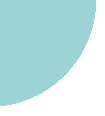 A guide to PEXchange
PEXchange will take you through each of the steps - from the past into the future: 
Where do we come from? – page 6
Where are we now? – page 8
Where do we want to be? – page 13
What questions do we hold? – page 19
You might wonder whether PEXchange stands for exchange or rather change. It will be up to you to decide!
We invite you to unleash your reflexivity and agency to make your own call on what X-factor in PEX matters to you most (be it networX, eXchange, eXperimentation, uneXpectedness, fleXibility, eXcitement or ____ add your own).
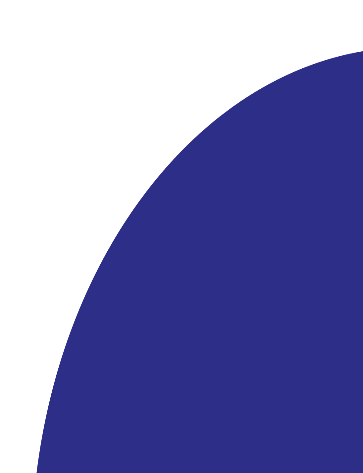 PEXCHANGE | A GUIDE TO PEXCHANGE
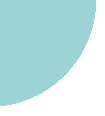 Madrid 2020
Formed in 2020
350 philanthropy infrastructure practitioners
Over 80 regional, thematic, national, European and global philanthropy infrastructure organisations
3 PEXforums
Istanbul 2022
What is PEX?
Gender equity and justice
Spin-offs
5
 Working Groups
(Un)Learning Circles
European Coalition for Climate Change
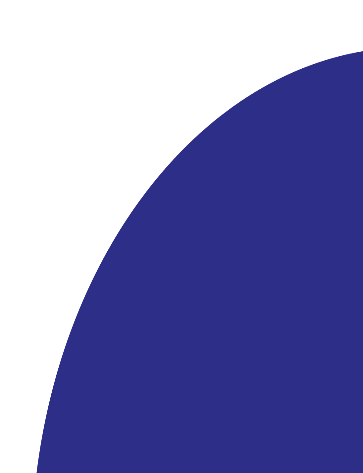 Racial equity
What if? Reimagining Philanthropy series
Catalyst Infrastru-cture
Climate networks
Communi- cations professionals
PEXCHANGE | WHAT IS PEX?
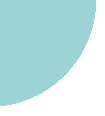 Where do we come from?
The PEX origin story: From sprouting seed to flourishing ecosystem
Co-created at the first ever PEXforum 2020 in Madrid, PEX stands for collaboration, diversity, creativity and exchange in the European philanthropic sector. It unites more than 70 philanthropy networks, among them national, regional and thematic organisations.
 “We need philanthropy infrastructure that is dynamic, not stable and fixed. I see it as a ship that carries people forward on their journey,” says Alina Porumb, of Romania’s INSPIRE Community Foundations.
Or, as Annie Hillar of Gender Funders CoLab puts it: “We wanted to be intentional and conscious about what we’re doing and constantly asking, are we holding to our values, operating with integrity, and being authentic? Are we being the change we want to see?”
… Today, that kindred spirit is fanning an ever-brighter flame. As a community, PEX is constantly creating new ways of connecting philanthropy support organisations, foundations, civil society organisations and activists, and being a hub for much-needed innovation within the space…
One thing is clear for PEX: The old way of working is no longer fit for purpose.
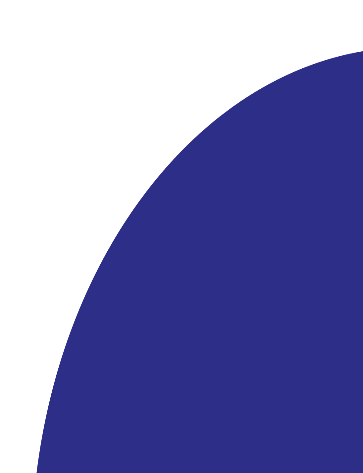 PEXCHANGE | WHERE DO WE COME FROM?
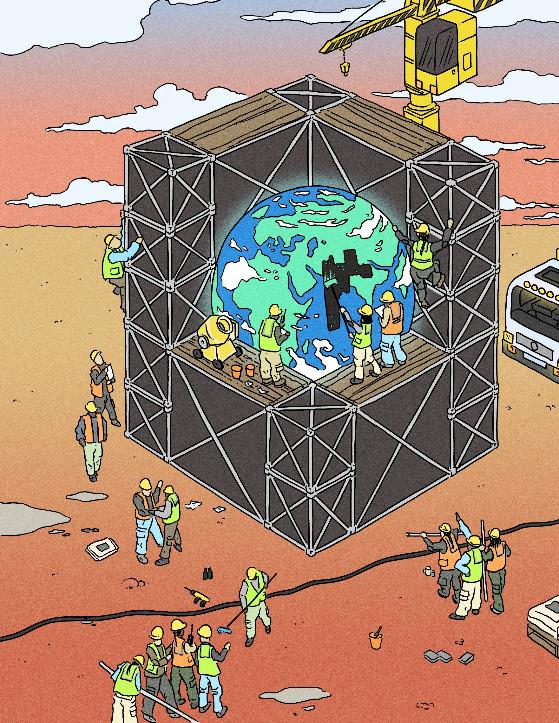 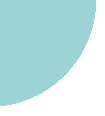 “We should not waste this opportunity,” says Rosa Gallego of the Spanish Association of Foundations. “We are finally being confronted with voices we don’t hear within our organisations, and we have a space where new ideas can be tested in a flexible way. That’s what PEX is all about.”
So, besides “exchange”, what else does the X in PEX stand for?
According to some, it is the X-factor that is contributing something new and unexpected to the sector. Others believe the X means multiplication of resources, connections, and impact. Others yet say the X stands for experimentation.
In truth, PEX is an ecosystem with many living parts that all depend on each other. Some of them will need sunlight, while others will thrive in the shade. Some will sprout invisible roots deep into the ground, while others will grow wide-reaching branches.
No matter where your focus lies, we need each and all of you reading this to nurture this shared ecosystem. Only then will we solve the “wicked problems” of today and tomorrow ‒ together.
This is an excerpt of the PEX origin story, which you can read in full here.
PEXCHANGE | WHERE DO WE COME FROM?
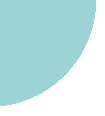 Where are we now?
As philanthropy infrastructure practitioners, we passionately believe in the power of convening and collaboration, but showcasing the “added value” of infrastructure is not always an easy task. How do we create value for our communities and impact for the sector? How do we communicate this value in new ways? How do we make the case for the important role of open innovation ecosystems?
We believe that these questions are relevant not only for PEX but also for your own organisation. What are the challenges your community is dealing with, and how do they meet them by being part of your community? What makes them come together under your guidance and leadership? We suggest some prompts for you to reflect upon: do you find the pain-relievers and gain-creators in the next slides relevant for your work?
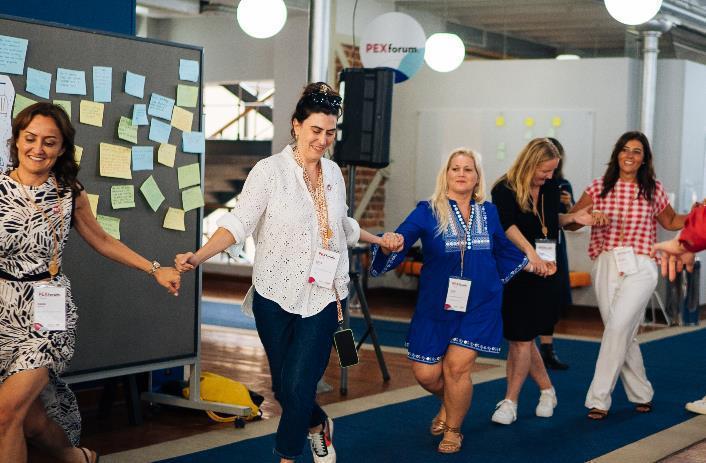 PEXCHANGE | WHERE ARE WE NOW?
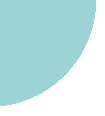 Pain-relievers and gain-creators
BIG ISSUES, SMALL TEAMS
Philanthropy infrastructure organisations have a significant workload to cater to their big and diverse constituencies, yet the teams are often small. As a result, participants may experience feelings of loneliness in a vast and intricate world
BEING PART OF A LARGER TEAM
By connecting with other change-makers in the sector, participants develop a sense of camaraderie. This makes the relationships formed in the community unique, as they go beyond mere contacts and foster a sense of being part of a larger team.
HESITANCE TO ACT FIRST
In philanthropy, benchmarks are often set by other actors in the sector who are in close proximity. If there is no other actor taking action, a significant amount of persuasion is required to introduce something new or disruptive.
UTILIZING "PEER-PRESSURE"
Being aware of the actions taken by other organizations in different national contexts provides an opportunity for participants to persuade their own organisations & funders to take action as well.
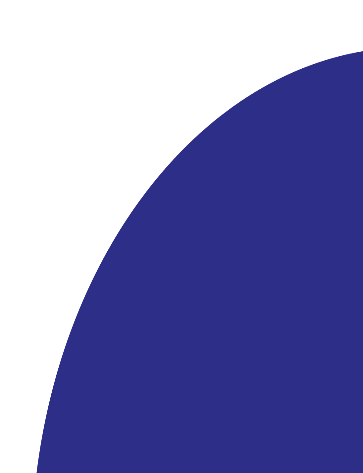 RESISTANCE TO CHANGE
The philanthropy sector can often be entrenched in traditional approaches and thinking, which limits the opportunities for philanthropy workers to experiment & learn from trial and error.
EXPERIMENTING IN A SAFE ENVIRONMENT
Creating a space for safe experimentation and facilitating learning from failures offers valuable opportunities for development. Such opportunities may not be readily available within other collective spaces or one's own organisation.
PEXCHANGE | WHERE ARE WE NOW?
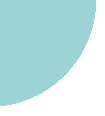 Pain-relievers and gain-creators
NEWCOMER CHALLENGES: LEARN & CONNECT
Being new to the sector can be a challenging experience. It often requires a significant amount of time and effort to familiarise oneself with the key players, organisations, and establish new connections, especially beyond one's immediate circle.
FAST-TRACK ONBOARDING
We provide a platform to understand the major players, trends, and narratives and to make new connections within the European philanthropy ecosystem. Individuals who are new to the sector can fast-track their onboarding process and gain valuable insights into philanthropy.
CONSUMED BY THE DAILY ROUTINE
An average day can be filled with meetings and numerous tasks to manage. Within this cycle, there aren't many moments to encounter new voices and break away from the daily routine to gain a broader perspective.
BREAKING THE DAILY ROUTINE
Having the chance to escape the daily routine once in a while and gain inspiration is highly valuable. This opportunity provides exposure to diverse ideas and perspectives, which inherently can make the work more fulfilling.
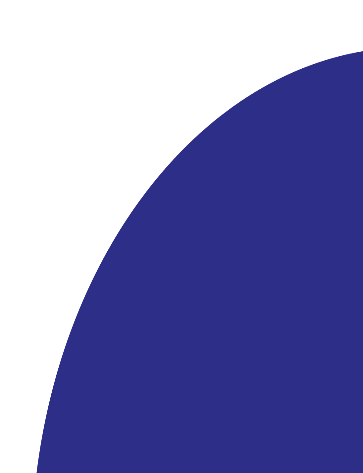 CHOSEN COLLEAGUES
Spending time in building relationships and connecting with like-minded individuals within the community who share a belief in driving change is a worthwhile investment. What sets these relationships apart from mere connections is the opportunity they provide for thought-partnership.
NEW CONNECTIONS
In the nature of philanthropy sector, there are often numerous interactions with individuals from different organisations. However, due to various constraints, it may not always be worthwhile to invest time and energy into developing lasting relationships.
PEXCHANGE | WHERE ARE WE NOW?
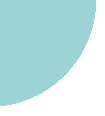 By building on the assets we hold and what we have achieved, how do we map the future of our communities and allow for a dynamic philanthropy infrastructure ecosystem that inspires, challenges and transforms philanthropy and invites you to lead the conversation, share your own experience and learn from others?
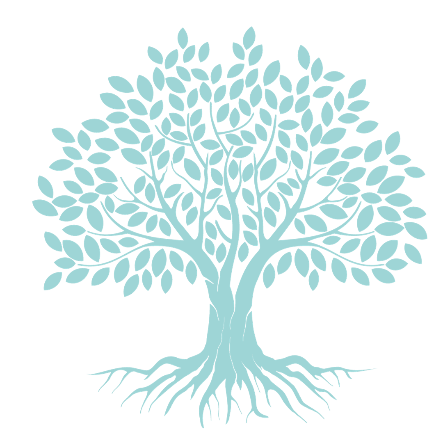 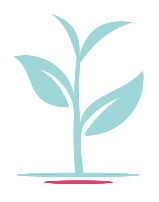 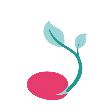 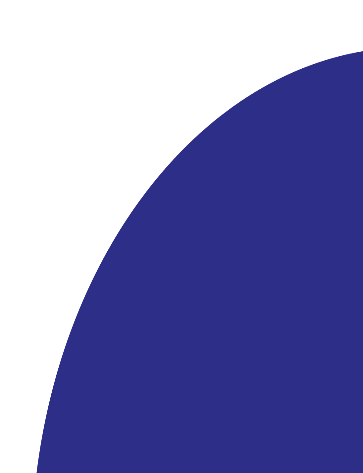 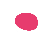 Contributing to the change of philanthropy in Europe
Personal and professional growth through meaningful connections, new perspectives and insights
Willingness to test and learn in a safe and non-judgmental environment
Bringing change into the organizational and/or national context
How we create impact
PEXCHANGE | WHERE ARE WE NOW?
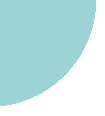 We invite you to play around with six dynamic tensions to reflect on your own community and its future design space:
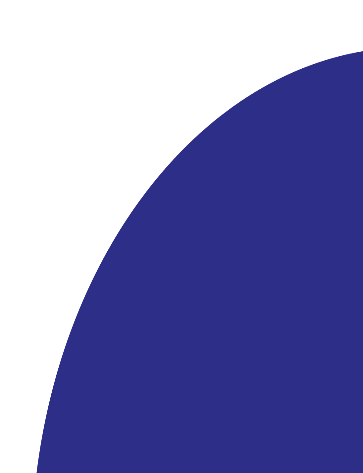 Inspired by David Ehrlichman - Impact Networks: Create Connection, Spark Collaboration, and Catalyze Systemic Change (2021), cited in the PEX evaluation outcomes (Philea & Heart Mind Design)
PEXCHANGE | WHERE ARE WE NOW?
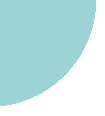 Where do we want to be?
In 2022, Philea was born. Following the PEXforum in Istanbul 2022, we embarked on an ambitious evaluation of the PEX community and its unique added value and how PEX can be an equaliser in the philanthropy field, a space for experimentation, innovation and exchange, a space where relationships are at the core. Heart Mind Design created a comprehensive process to place the community at the centre and put in words what is felt and shared by a wide range of people and organisations in PEX. Based on these evaluation outcomes, we have formulated our purpose, goals and values and what difference PEX makes. 
This is an open invitation to reflect on this draft proposal, engage in a conversation and decide how we want to put these aspirations, values and goals in practice.
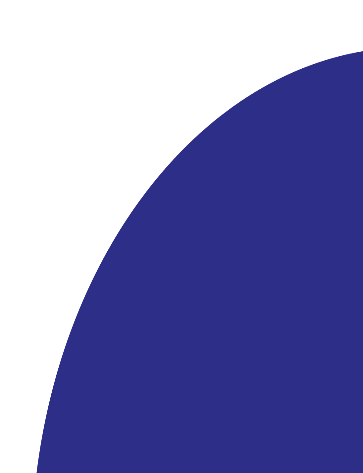 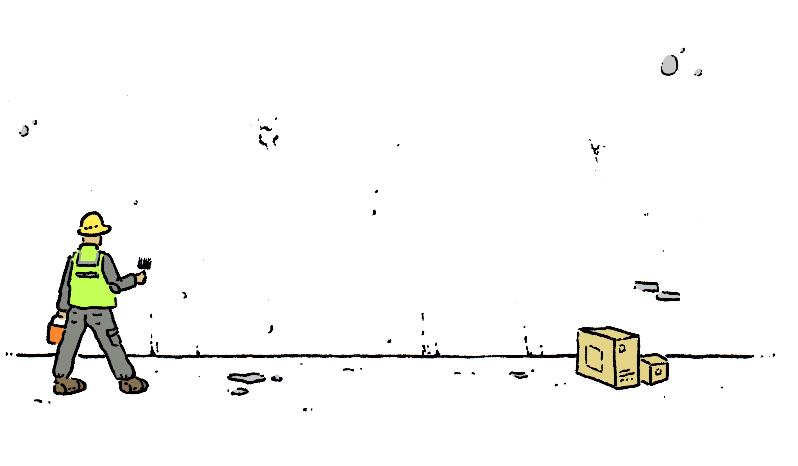 PEXCHANGE | WHERE DO WE WANT TO BE?
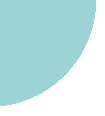 PEX evaluation in numbers
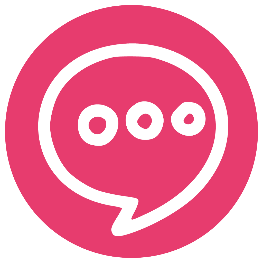 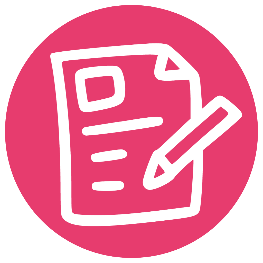 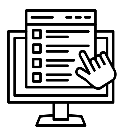 Interactive Focus Group with 6 members
PEX participant survey with 38 respondents
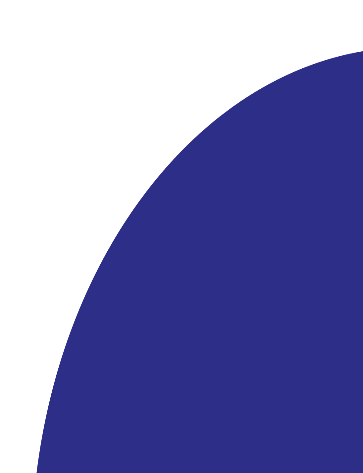 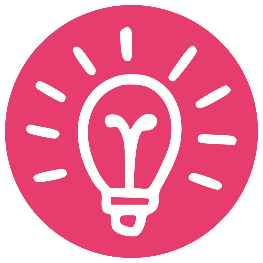 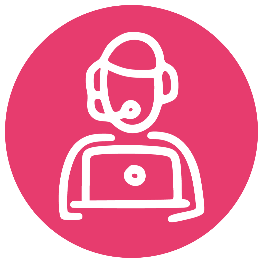 Design and sense-making with 9 community members
Interviews with 11 community members
PEXCHANGE | PEX EVALUATION IN NUMBERS
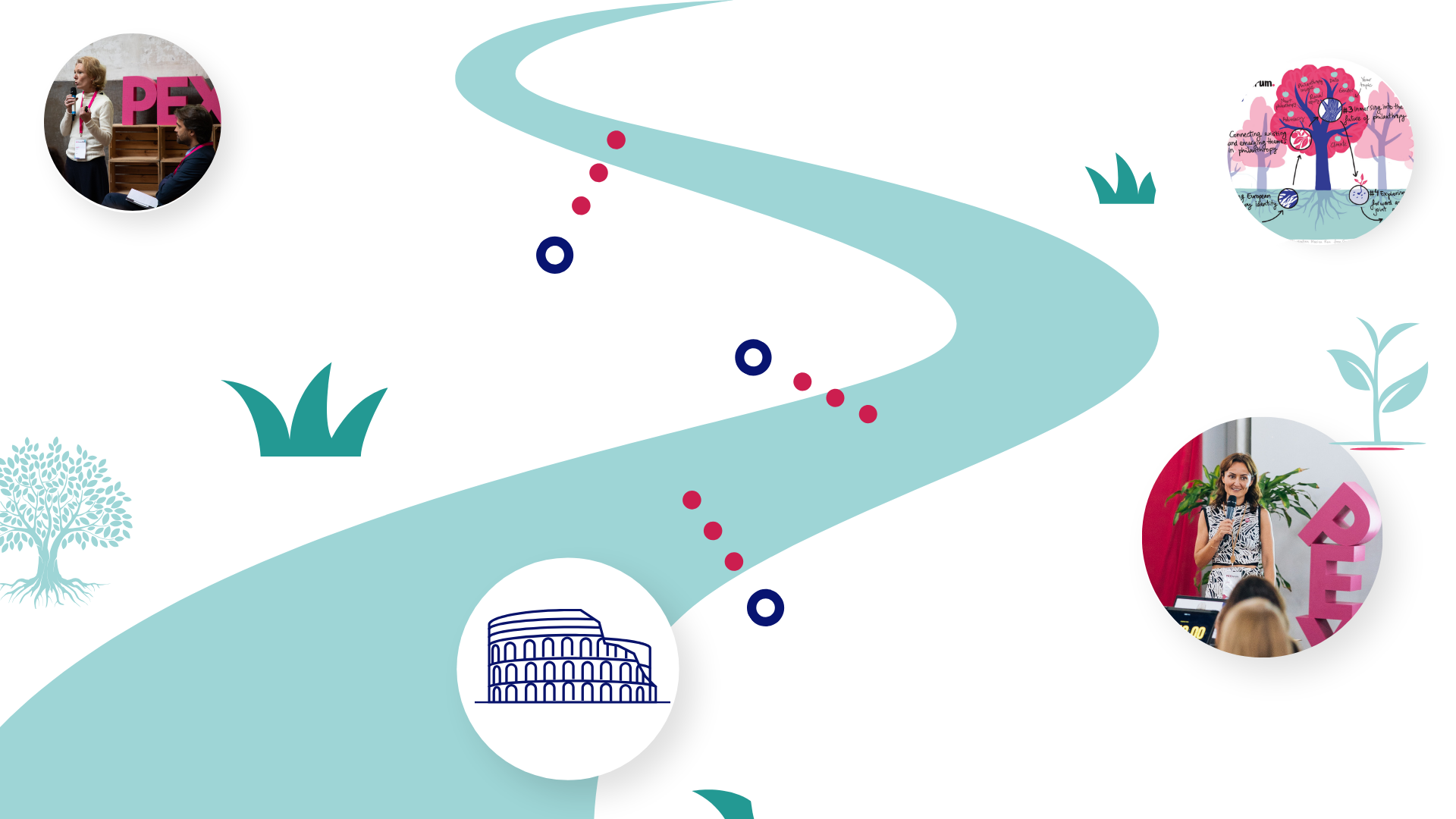 PEX journey
Madrid 2020Hosted by AEF, Dafne and SenseTribePEX is born
PEXforum 2021Hosted by Ariadne, Dafne and SenseTribePEX is in blossom
European Coalition for Climate Change
Gender equity and justice
PEX Comms
Next Philanthropy
Racial justice
European Hub for Civic Engagement 
Innovation sandboxes
PEX CO-CREATION COUNCIL ELECTIONS
PHILEA EMERGES
Istanbul 2022Hosted by TÜSEV, Philea and SenseTribePEX is in transition
Catalyst Infrastructure
Space on collaboration
Participatory philanthropy (Turkish  chapter)
Rome 2024Hosted by Acri,  Assifero, Philea and Together InsituteNew PEX purpose and rhythm
PEX EVALUATION
PEXCHANGE | PEXJOURNEY
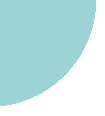 PEX goals
PEX purpose
How do we practise new paradigms in philanthropy?
PEX is a courageous, emergent and non-hierarchical space of people in philanthropy infrastructure who are seeding new ways of organising, learning and collaborating to inspire, challenge and transform philanthropy. PEX is where leadership comes through ideas and personal embodiment of change.
connect philanthropy infrastructure practitioners around a shared agenda based on trusted relationships 
provide diverse perspectives and opportunities for personal and professional growth
foster courageous conversations and experimentation.
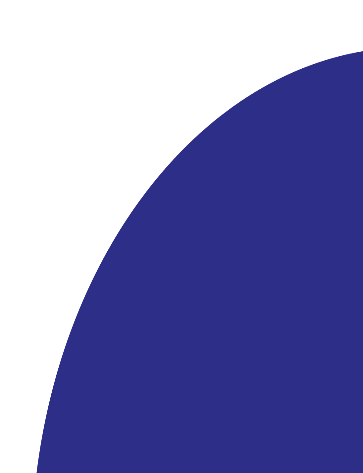 PEXCHANGE | PEX PURPOSE AND PEX GOALS
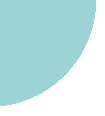 Who is PEXcommunity
Individuals working in philanthropy infrastructure, representing national associations, funders networks, regranters, philanthropy advisors, impact alliances, giving platforms and  communities of practice in the philanthropy ecosystem. We bring together regional, thematic, national, European and global organisations that advance the agenda of the European philanthropy ecosystem.
Why PEX
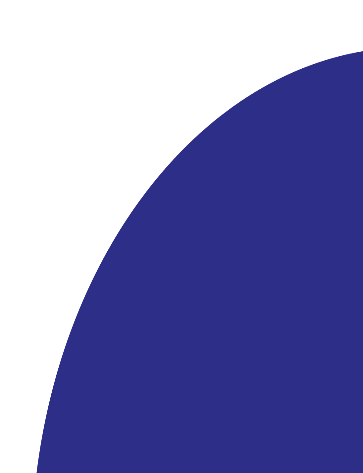 Environment of chosen colleagues​
Being part of a larger team and utilising peer pressure​
Breaking the daily routine and experimenting in a safe environment​
Creating multiplier effect​
Embracing big-picture change and anticipating the future​
PEXCHANGE | WHO IS PEX
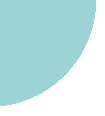 PEX values
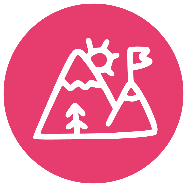 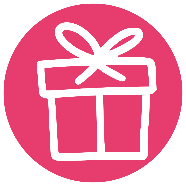 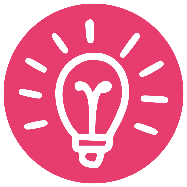 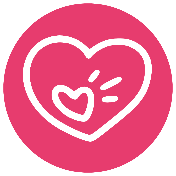 Human-to-human
Non-conventional
Caring
Courageous
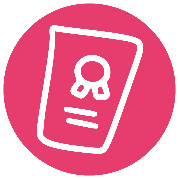 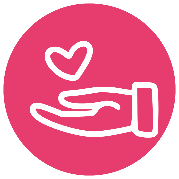 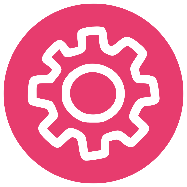 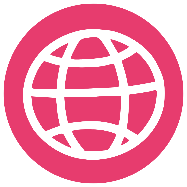 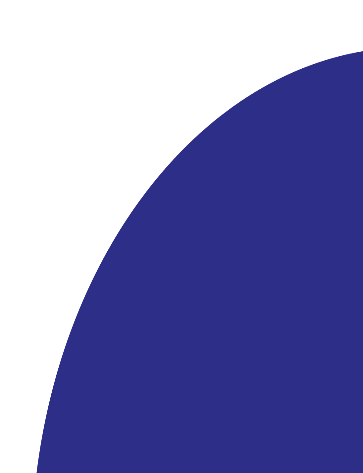 Non-competitive
Shared ownership
Inclusive
Experimental
PEXCHANGE | PEX VALUES
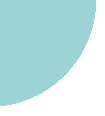 PEX future design space
TAKING ACTION
BUILDING TRUST
BUILDING DEEP TRUST
How might we shift our focus from taking action to building deep trust among PEX participants?
Insert text here
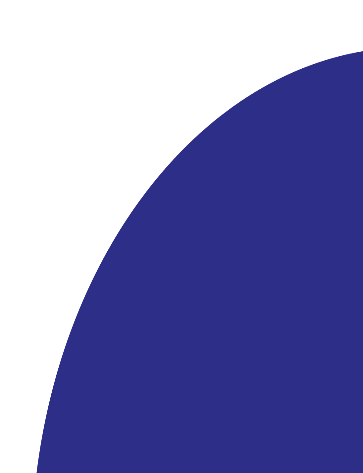 WORKABLE PACE
ROBUST PARTICIPATION
DIVERSIFYING WAYS TO ENGAGE AND CONTRIBUTE 
How might we diversify ways to engage and contribute to the PEXcommunity?
Insert text here
PEXCHANGE | WHAT QUESTIONS DO WE HOLD?
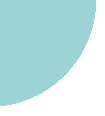 SHARED-INTEREST
SELF-INTEREST
MAKING PEX’S VALUE  VISIBLE TO ORGANISATIONS
How might we make it visible to organisations that PEX participants’ efforts contribute to their success?




ROOM FOR ADVANCING SELF-INTEREST
How might we help participants to advance self-interest within the community?
Insert text here
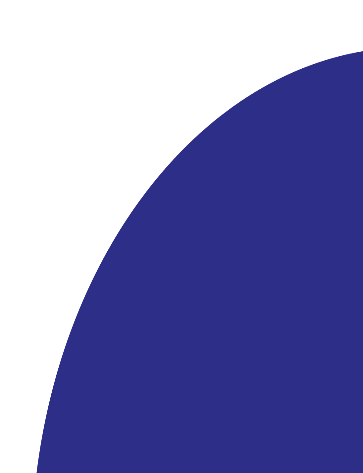 Insert text here
PEXCHANGE | WHAT QUESTIONS DO WE HOLD?
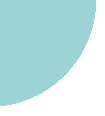 THE WHOLE
THE PARTS
GETTING A SENSE OF THE BIG PICTURE
How might we help PEX participants to get the big picture and navigate easily within the community?
Insert text here
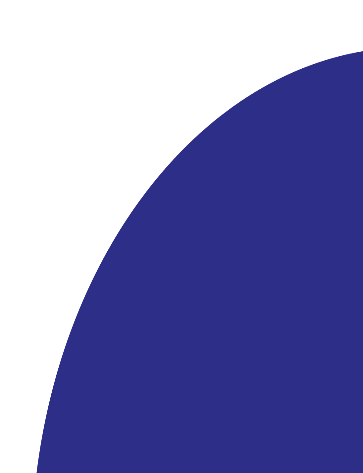 PEXCHANGE | WHAT QUESTIONS DO WE HOLD?
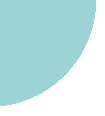 EMERGENCE
PLANNING
UNIQUE FRAMEWORK FOR EXPERIMENTATION
How might we create a framework for experimentation that is unique to PEXcommunity and inspires philanthropy?


INCREASING SPONTANEITY
How might we create new mechanisms to increase spontaneous interactions between participants?


INCREASING DIVERSITY & CROSS-POLLINATION 
How might we increase cross-pollination through diversity?
Insert text here
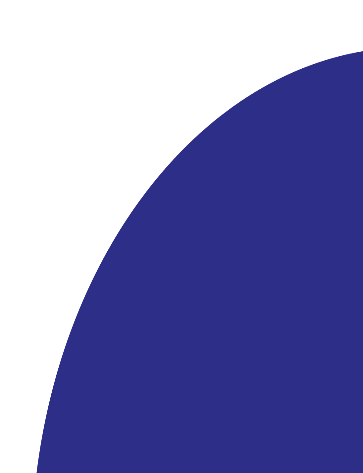 Insert text here
Insert text here
PEXCHANGE | WHAT QUESTIONS DO WE HOLD?
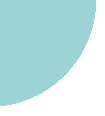 DIVERGENT
CONVERGENT
HOLDING COURAGEOUS CONVERSATIONS
How might we create more space for courageous conversations within the community?



INCREASING THE STRUCTURAL AGILITY
How might we increase the structural agility to enable emergence and self-organizing?
Insert text here
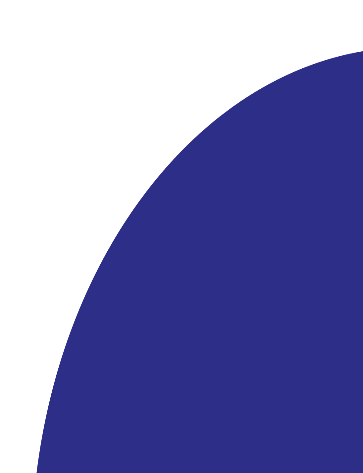 Insert text here
PEXCHANGE | WHAT QUESTIONS DO WE HOLD?
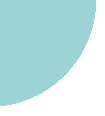 What’s next?
The next stop in our journey is where you come in! Join us for further reflection and sensemaking in how we want to practise the new paradigms in philanthropy, and what structures and formats we would need for this to inspire, challenge and transform philanthropy. 
Reflection & Sensemaking Station
PEXforum 2024: Exploration mode on!
When we started our PEX journey, we knew that all roads lead to…. Rome – so here we are! The European philanthropy infrastructure will meet for the PEXforum in Rome on 25-26 January 2024, to reflect on the key inquiry: From problem-solving to exploring, from knowing to unlearning, from change-making to change-seeking: how can we embrace the new roles of philanthropy infrastructure? 
PEXforum is an innovative space in the philanthropy sector where there is no single stage: every participant is an active contributor and co-creator. By practicing participatory and interactive methodologies, we will embark on courageous conversations to learn and unlearn together, challenge and motivate each other in fireside chats and PEX peer empowerment sessions. We will tap into our collective imagination in a futures literacy lab, co-create our shared infrastructure in an open space and design the future of the PEXcommunity together.
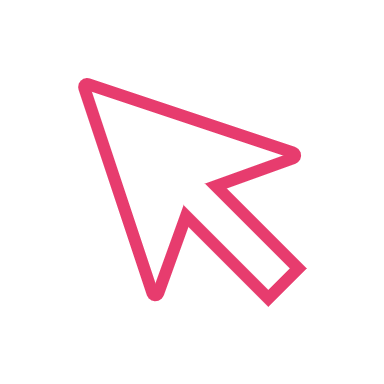 PEXCHANGE | WHAT’S NEXT?
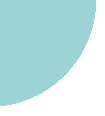 Shared Ownership Station
Co-designing the community rhythm in the post-Rome PEX
What is the PEX way going forward, or, rather what are the ways? How will we come as a community? How do we enable reflixivity and learning as a community? How do we support and inspire each other? How do we own our shared infrastructure?
As we referred at the beginning to fractal approaches, we are inspired to see how we can enable unleashing fractal agency at the level of the PEXcommunity:
“Fractal agency is based on a recognition that every activity and intervention can contribute to transforming the whole. Fractal approaches to scaling are enactive and recognize that the future is generated day by day, word by word, conversation by conversation, and action by action, rather than through partial and exclusive solutions applied at one scale or another”.
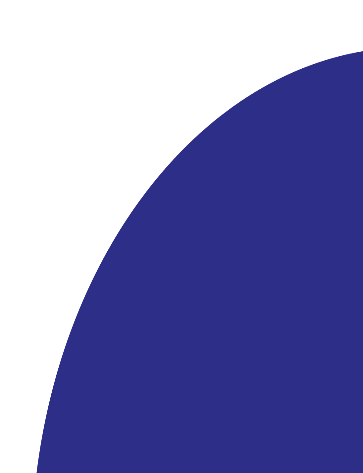 PEXCHANGE | SHARED OWNERSHIP STATION
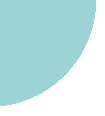 PEXcommunity canvas: How we translate this into practice?
Vision, purpose & values: Where do we want to be?




Rhythm & Practices:  What are the ways and formats to learn, co-create and act together? What is our rhythm?
Insert text here
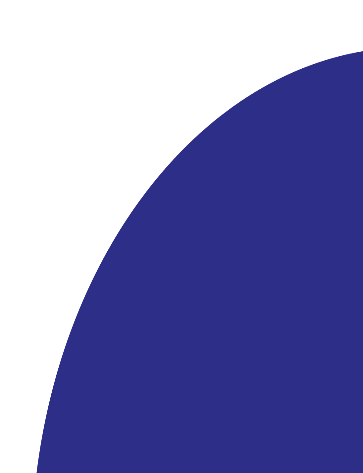 Insert text here
PEXCHANGE | SHARED OWNERSHIP STATION
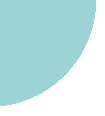 PEXcommunity canvas: How we translate this into practice?
Governance & Leadership: How do we imagine collective governance and shared ownership in practice?




Financial sustainability: What is our financing model for the PEXcommunity to be free and independent and being able to focus on our long-term vision?
Insert text here
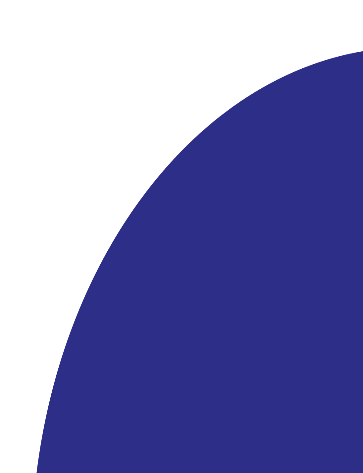 Insert text here
PEXCHANGE | SHARED OWNERSHIP STATION
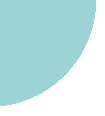 We invite you to jointly generate the future by confiding in and tapping into the caring and courageous environment of PEX. Let’s practice new paradigms in philanthropy together.
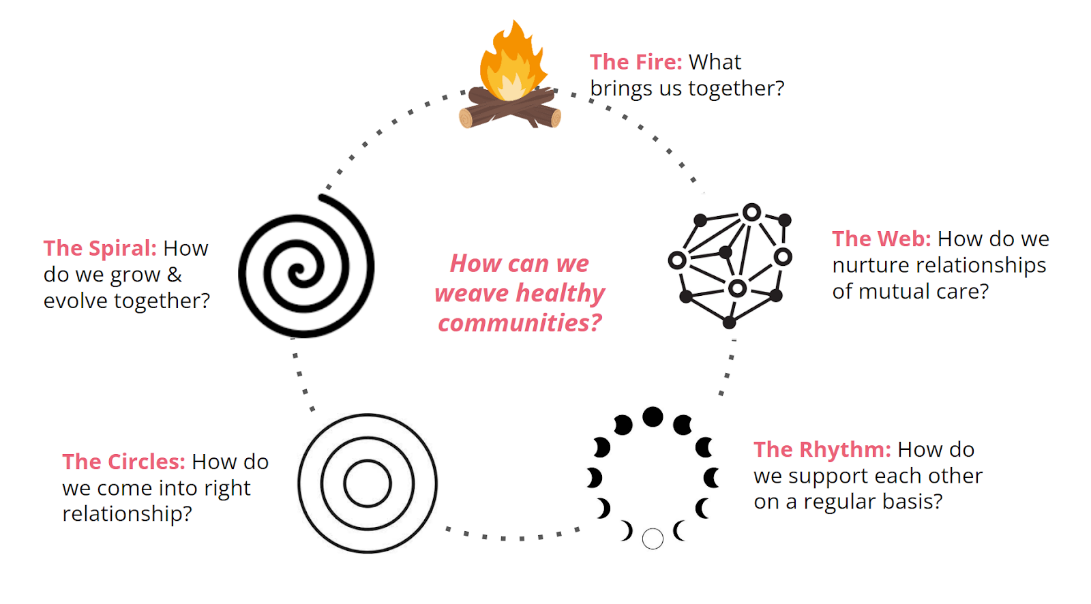 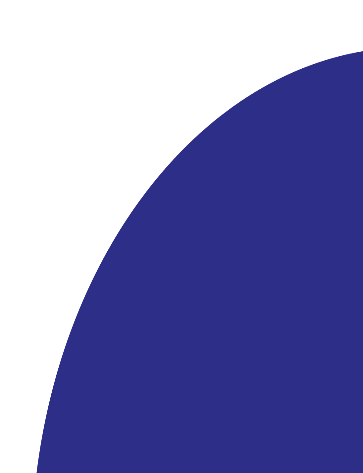 Visual from Community Weaving Framework (Together Institute)
PEXCHANGE | WHAT QUESTIONS DO WE HOLD?
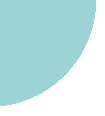 PEX core team
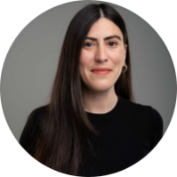 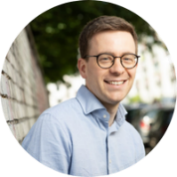 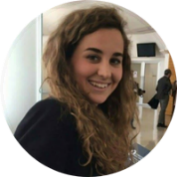 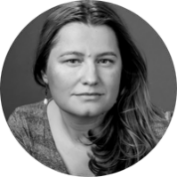 Francesca Mereta
Assifero
Alina Porumb
Inspire
Vinzenz Himmighofen
iac Berlin
Birce Altay
TÜSEV
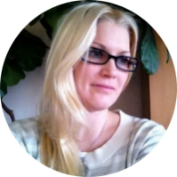 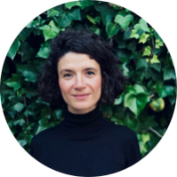 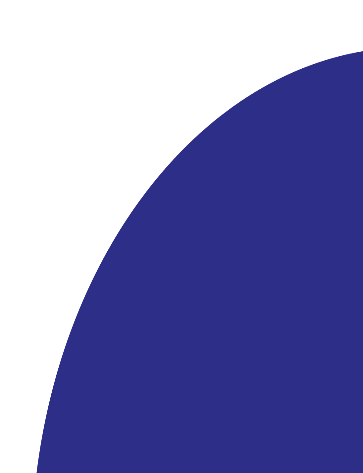 Alina Shenfeldt
Philea
alina.shendfeldt@philea.eu
Olga Tarasov
Rockefeller Philanthropy Advisors
Dr. Hanna Stähle 
Philea
hanna.staehle@philea.eu
Alexandra Stef
Inspire
PEXCHANGE | CONTACT